USAID Youth Empowerment Activity
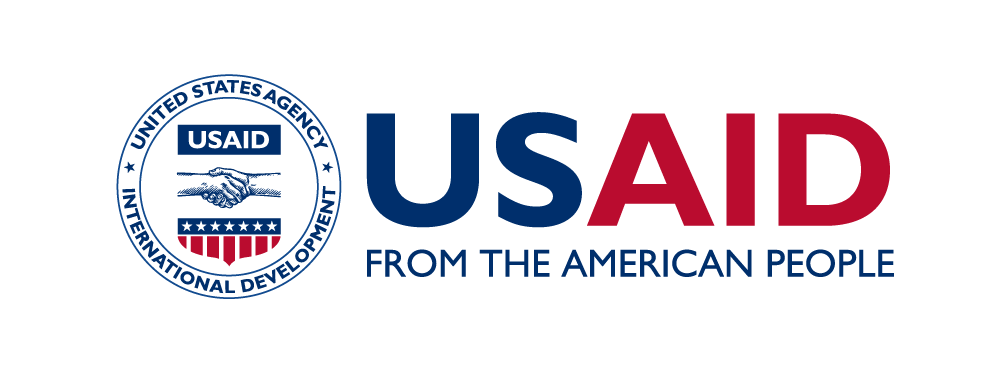 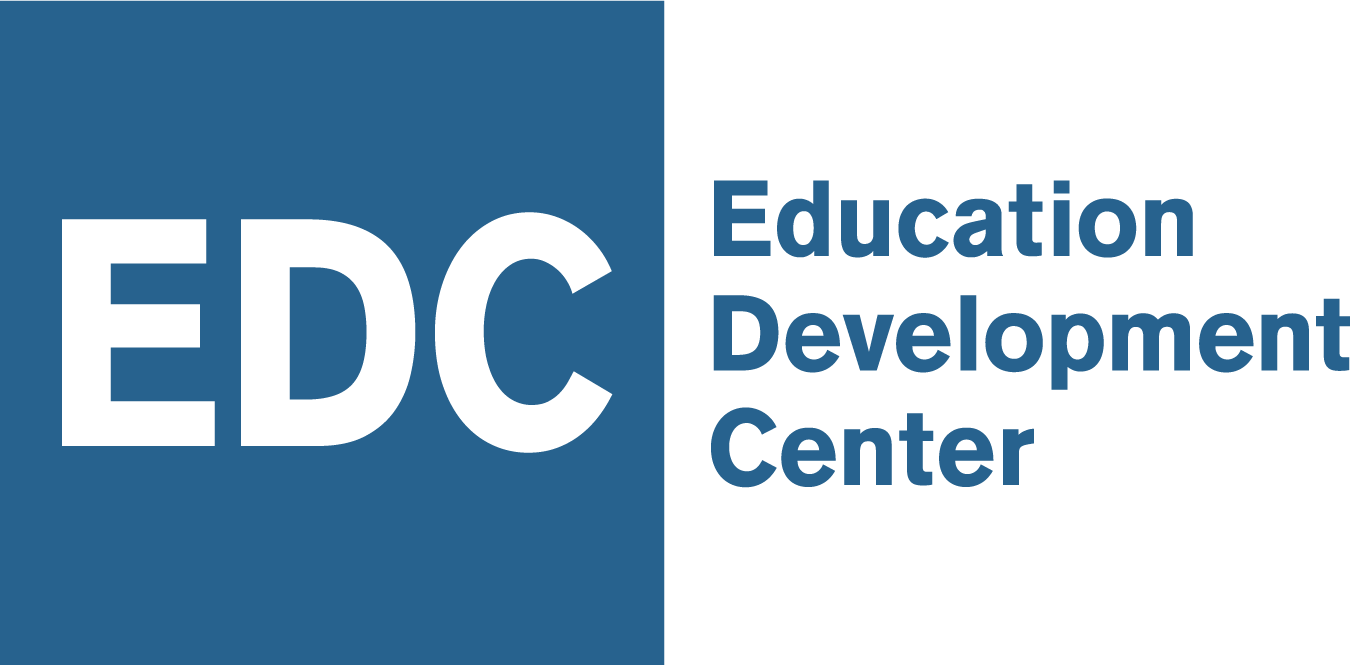 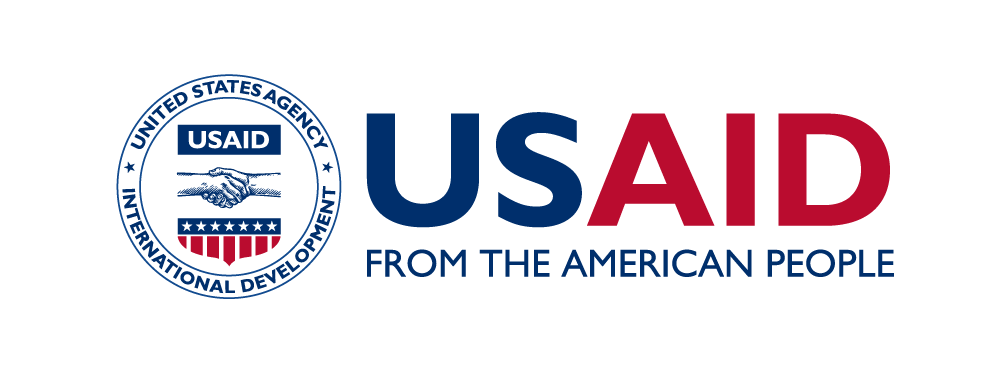 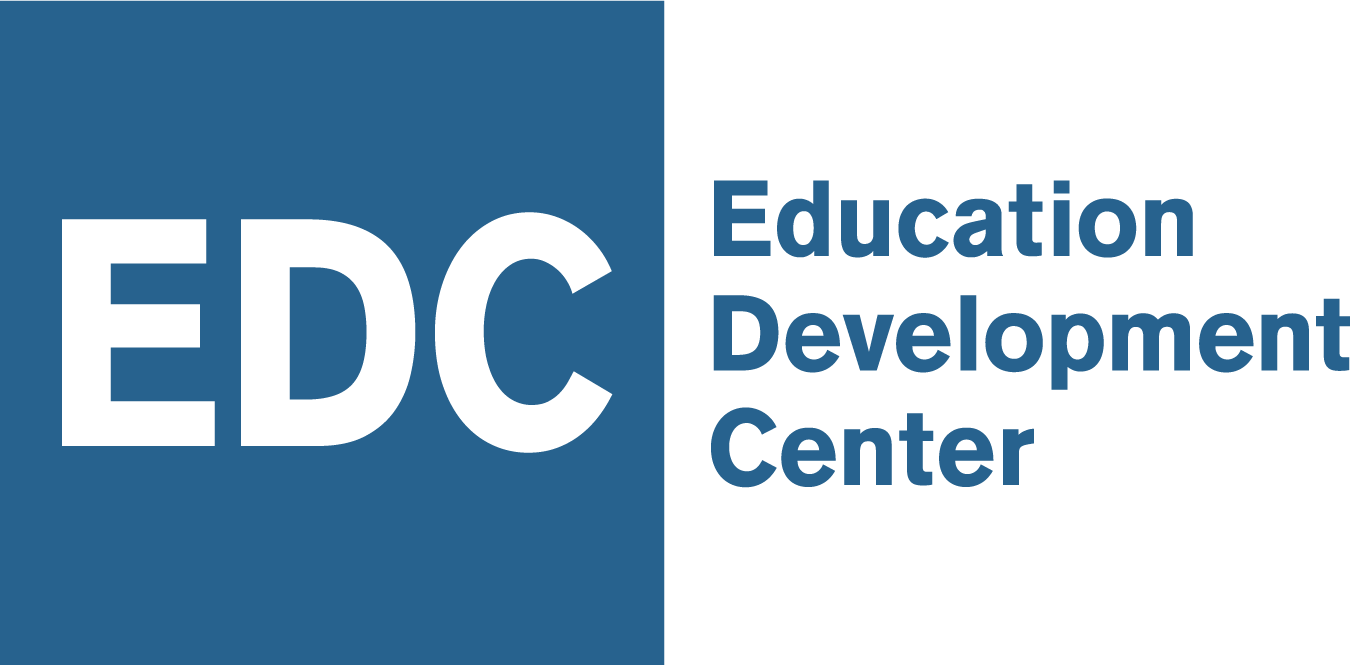 [Speaker Notes: Started with smaller size 4 x 4 with 1 logo on bottom]